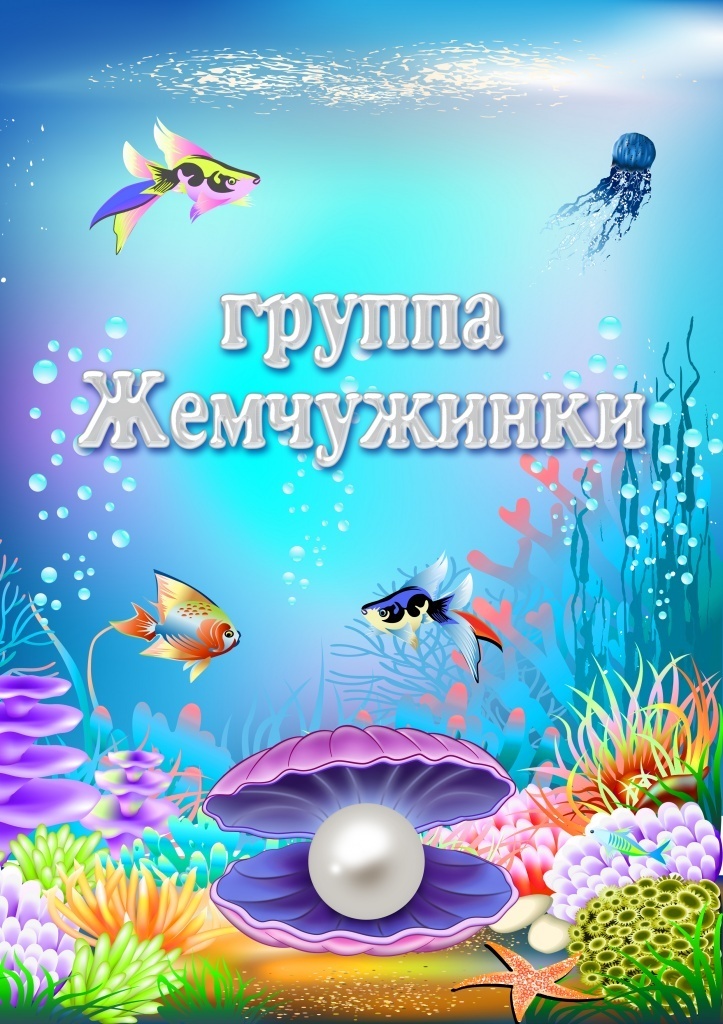 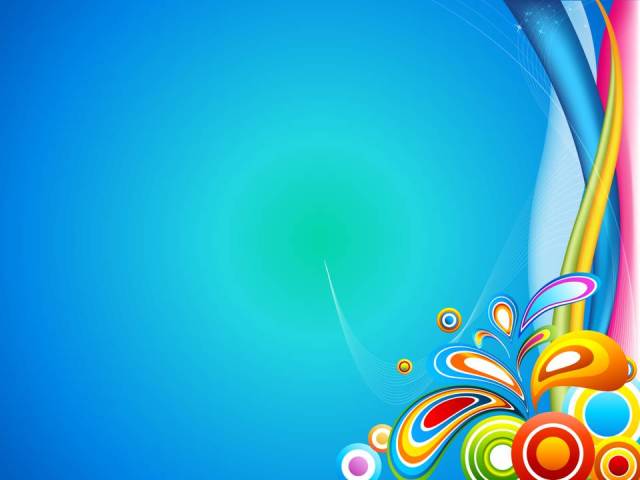 НАШ ДЕВИЗ:
Мы жемчужинками зовемся,
Все мы драгоценные!
Если за руки возьмемся,
Будем ожерельем мы.
Чтоб доставить радость мамам
Очень мы стараемся!
Так мы быстро подрастем ,
Сами удивляемся!
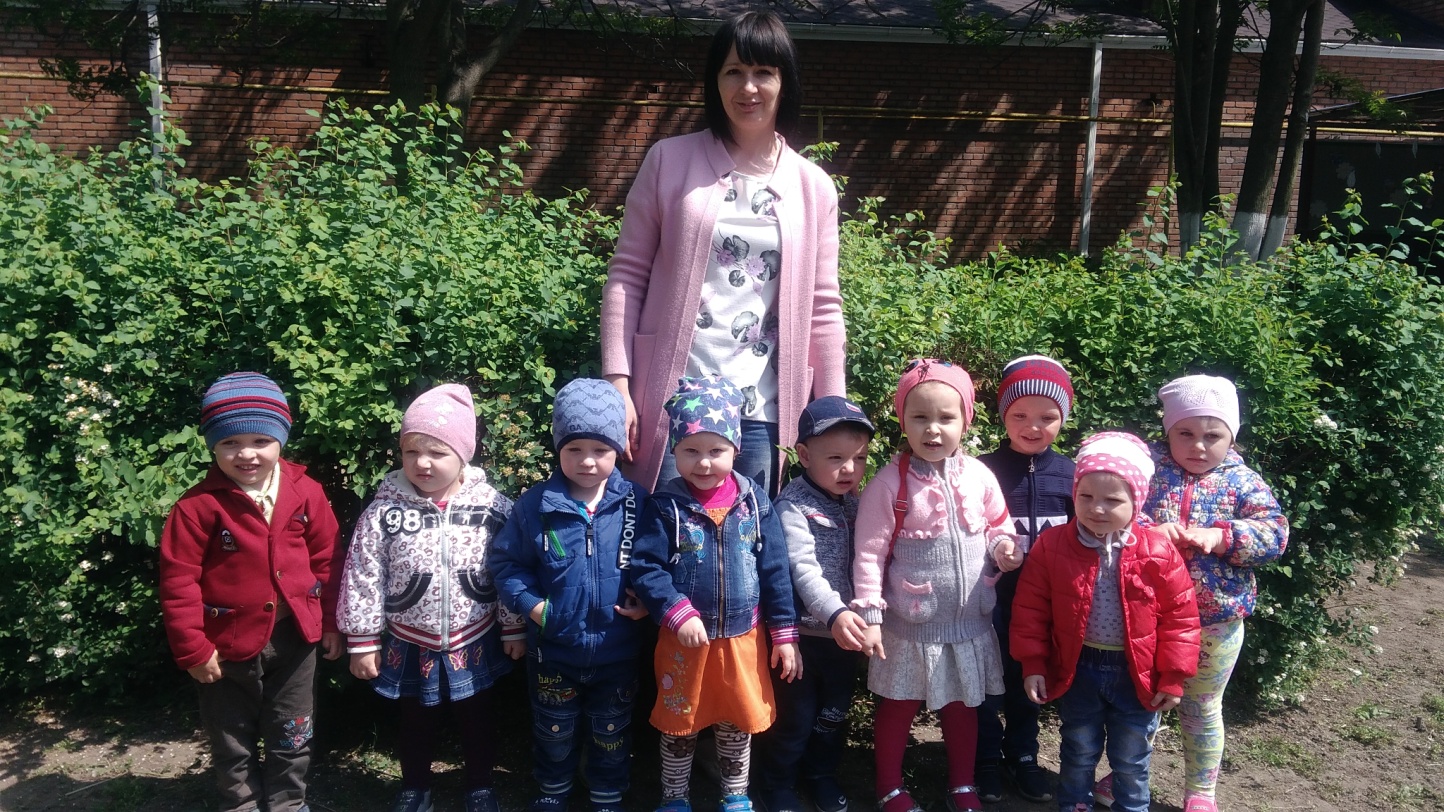 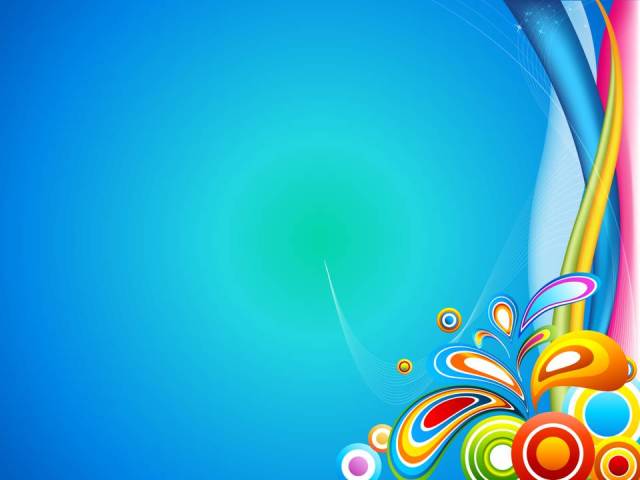 Рано утром на рассвете
В группу нашу входят дети,
Начинается зарядка: 
Рассчитайся по –порядку!
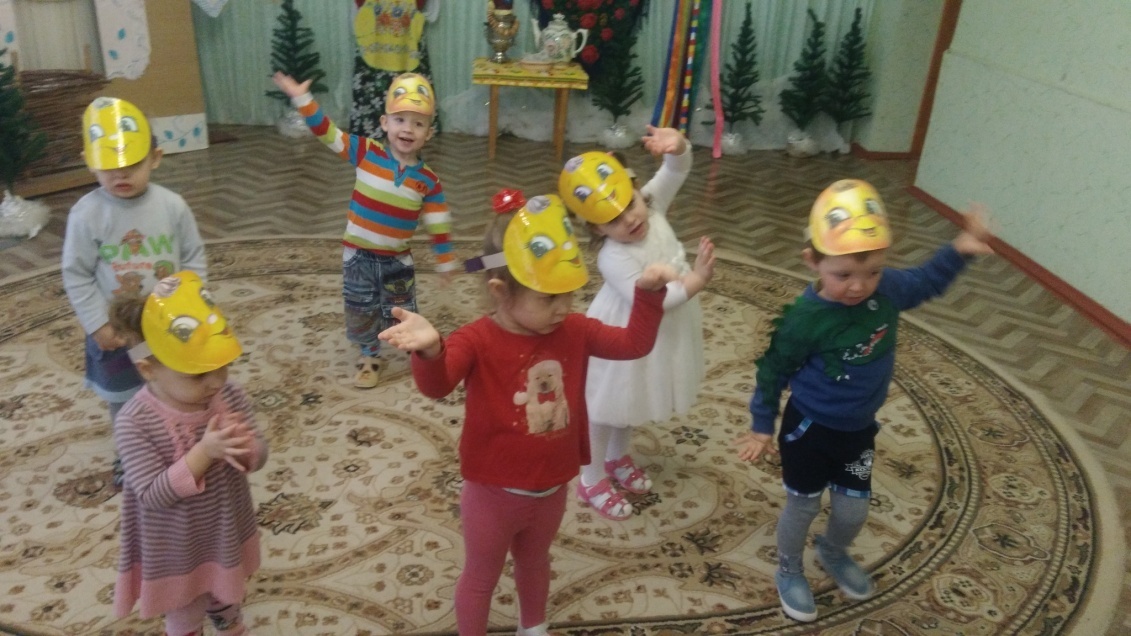 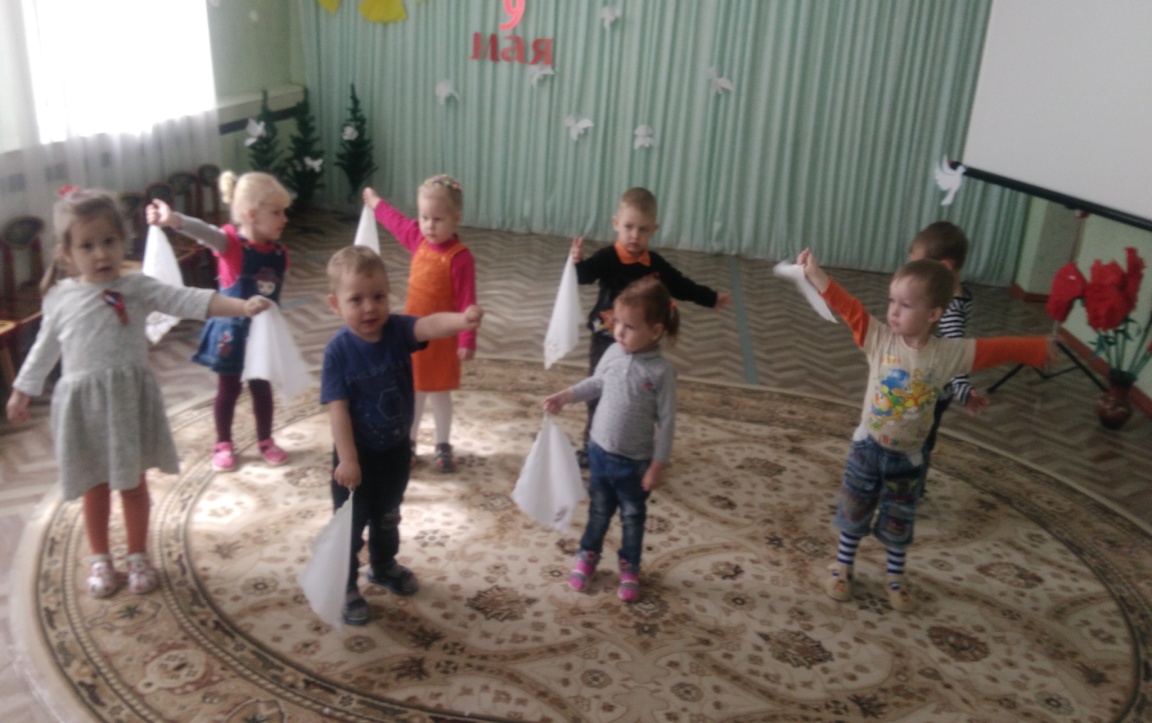 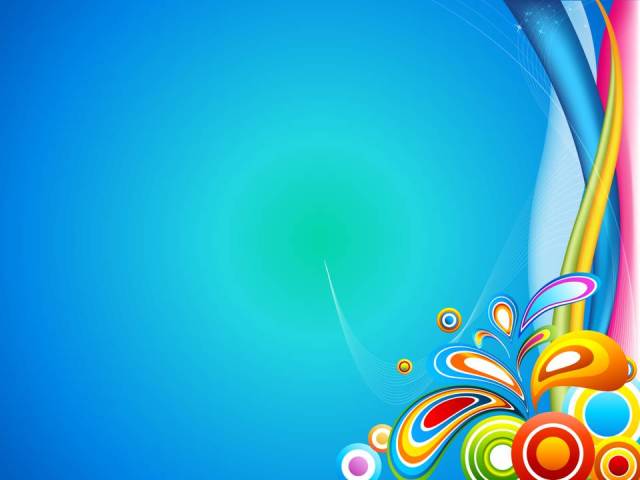 Умываемся мы быстро,
Вытираемся мы чисто,
Мы опрятны, аккуратны,
Всем смотреть на нас приятно!
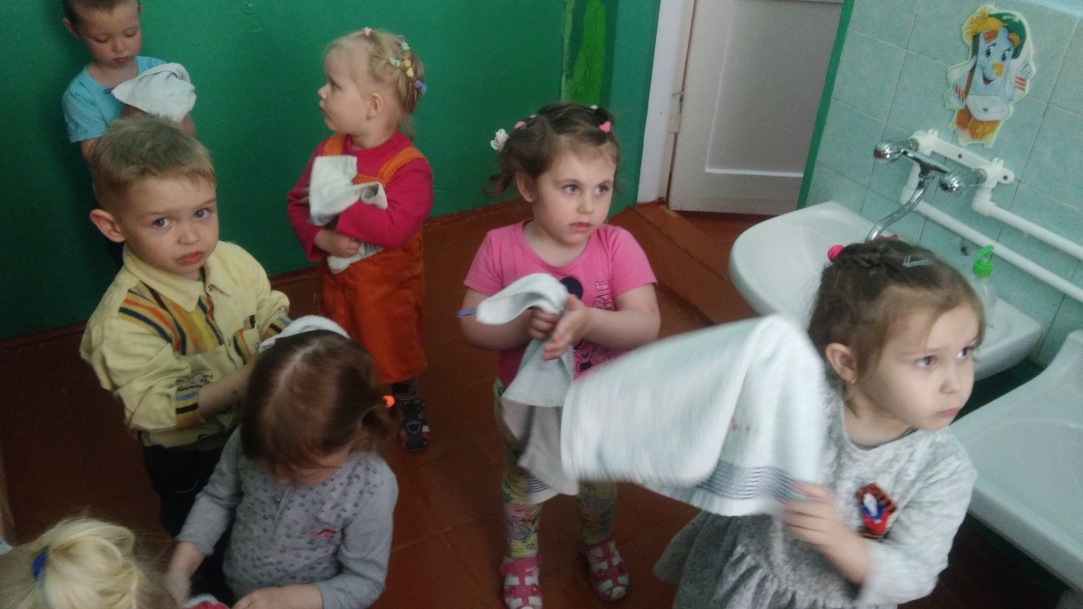 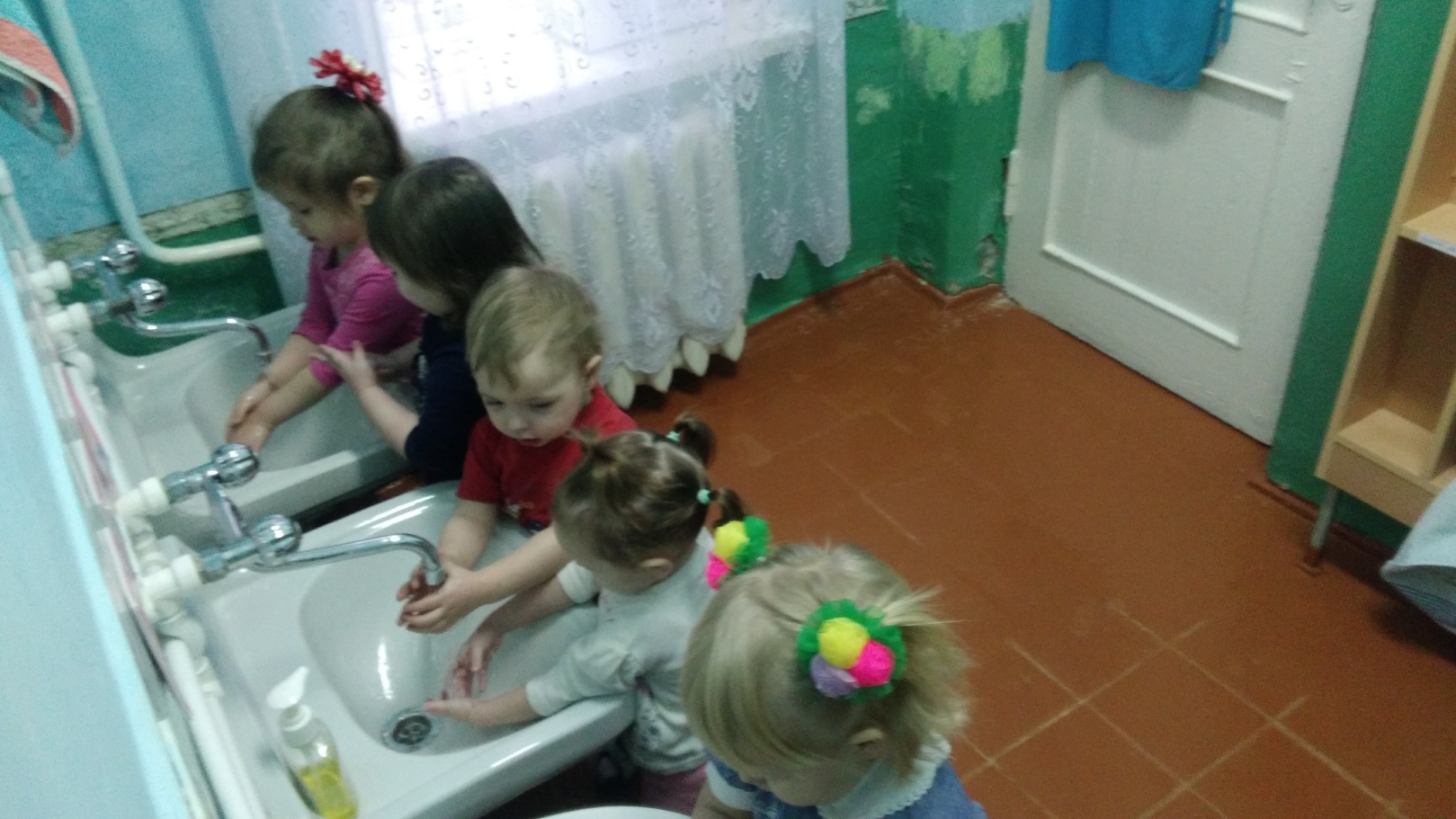 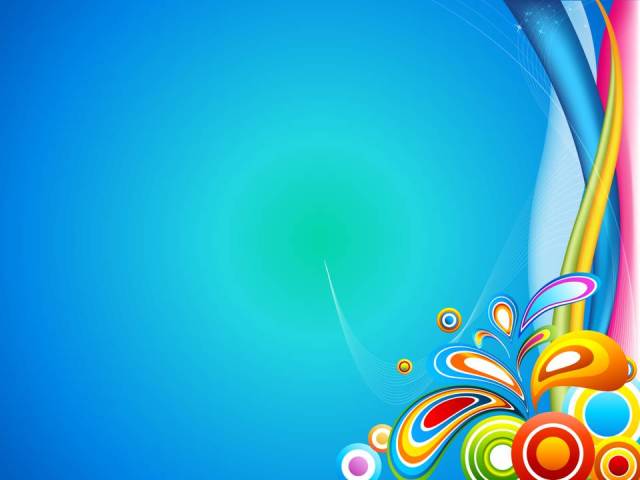 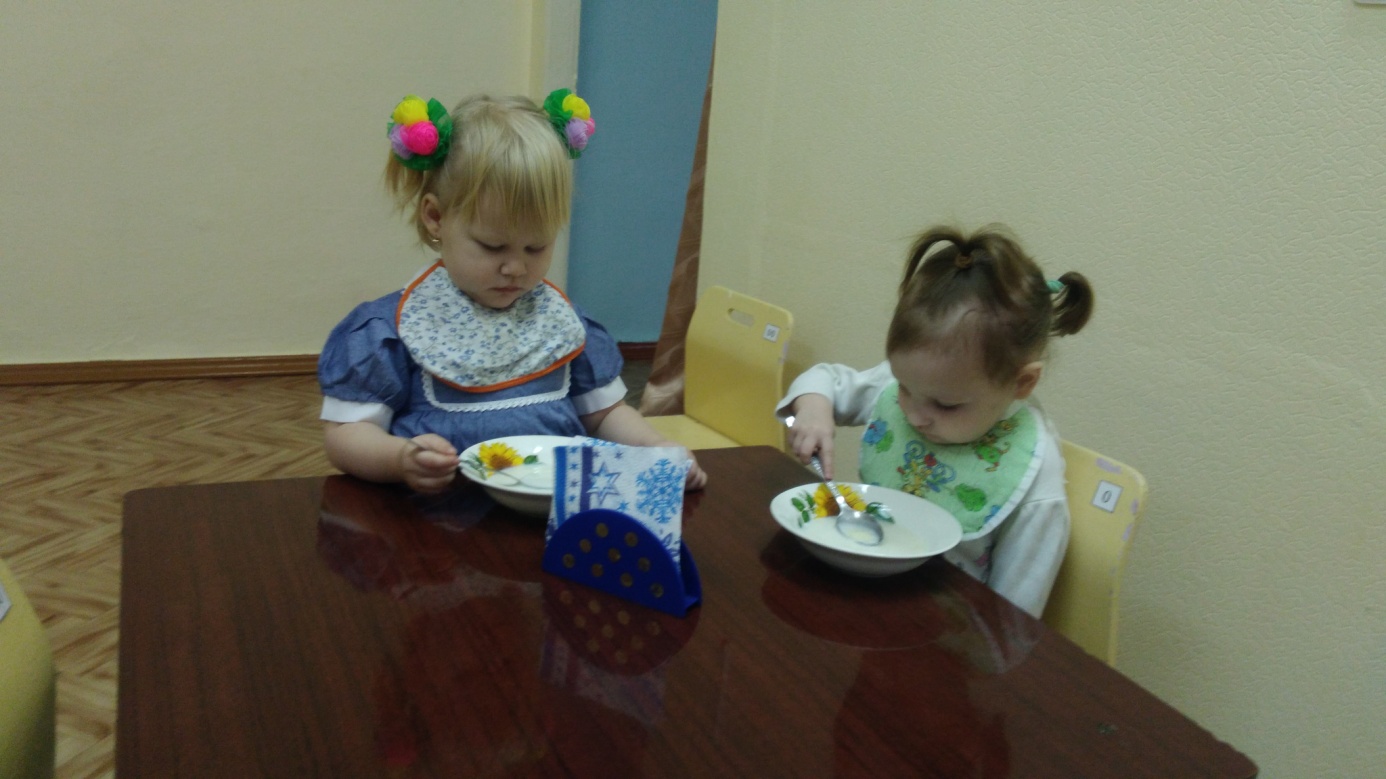 Меня кормили с ложки,
Но я подрос немножко.
Смотрите-ка скорее
Я кушать сам умею!
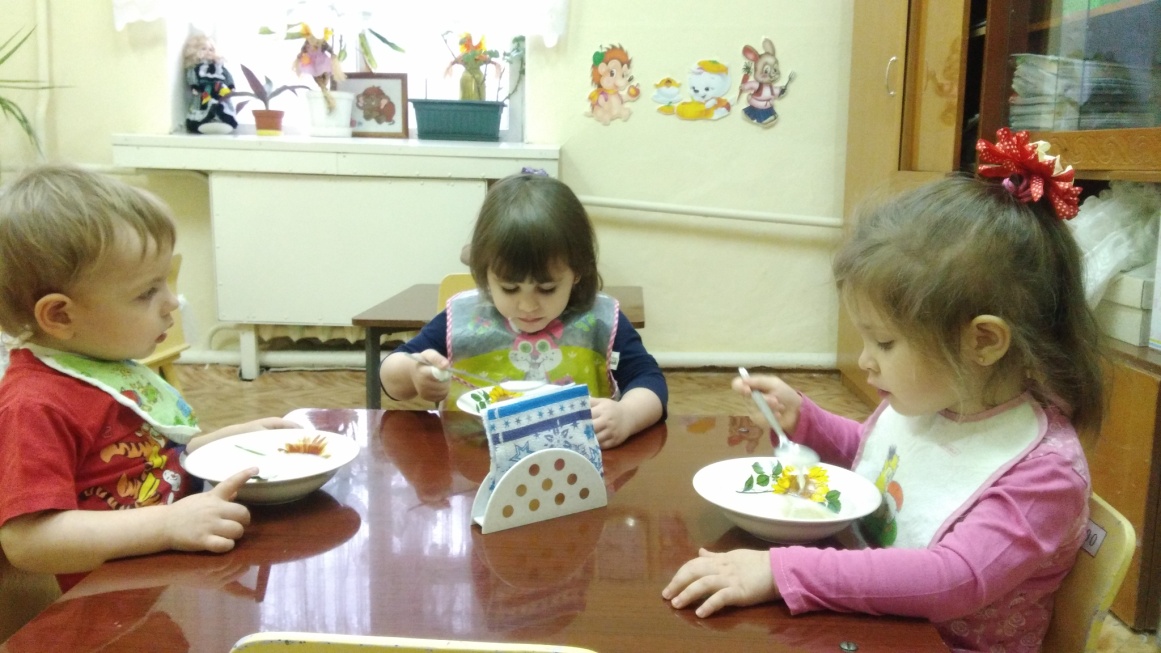 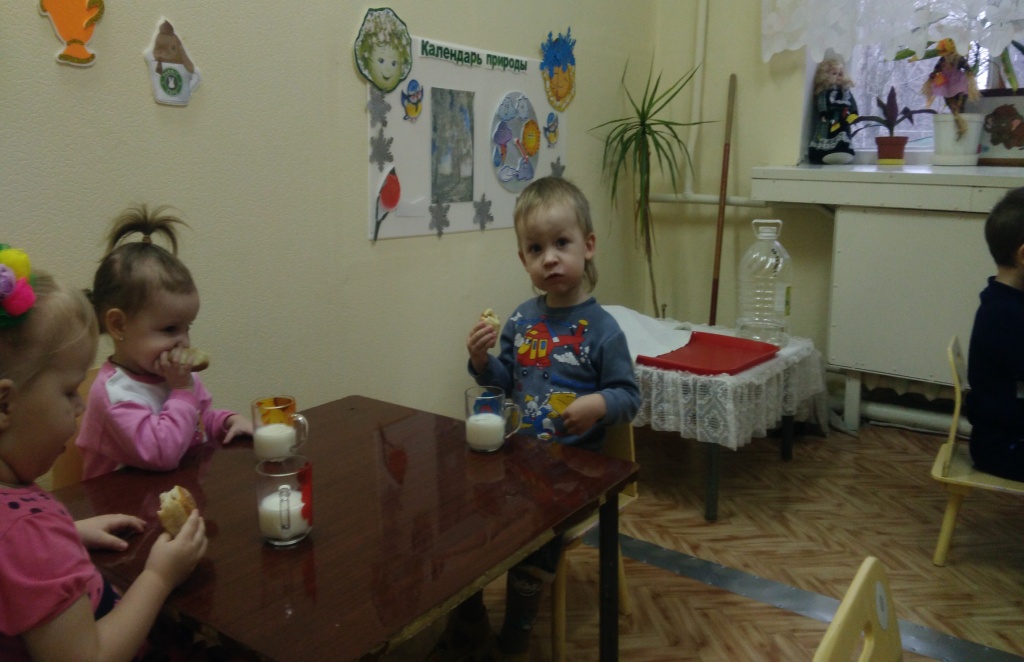 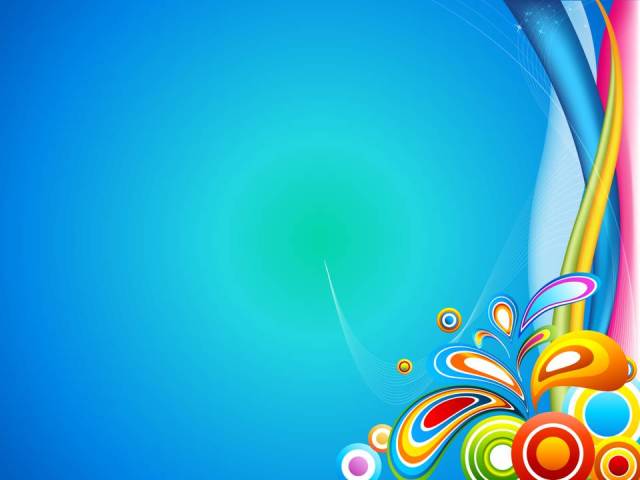 Мы поели, мы попили
Про него чуть не забыли!
Мы все сделаем, как надо
Мама будет очень рада!
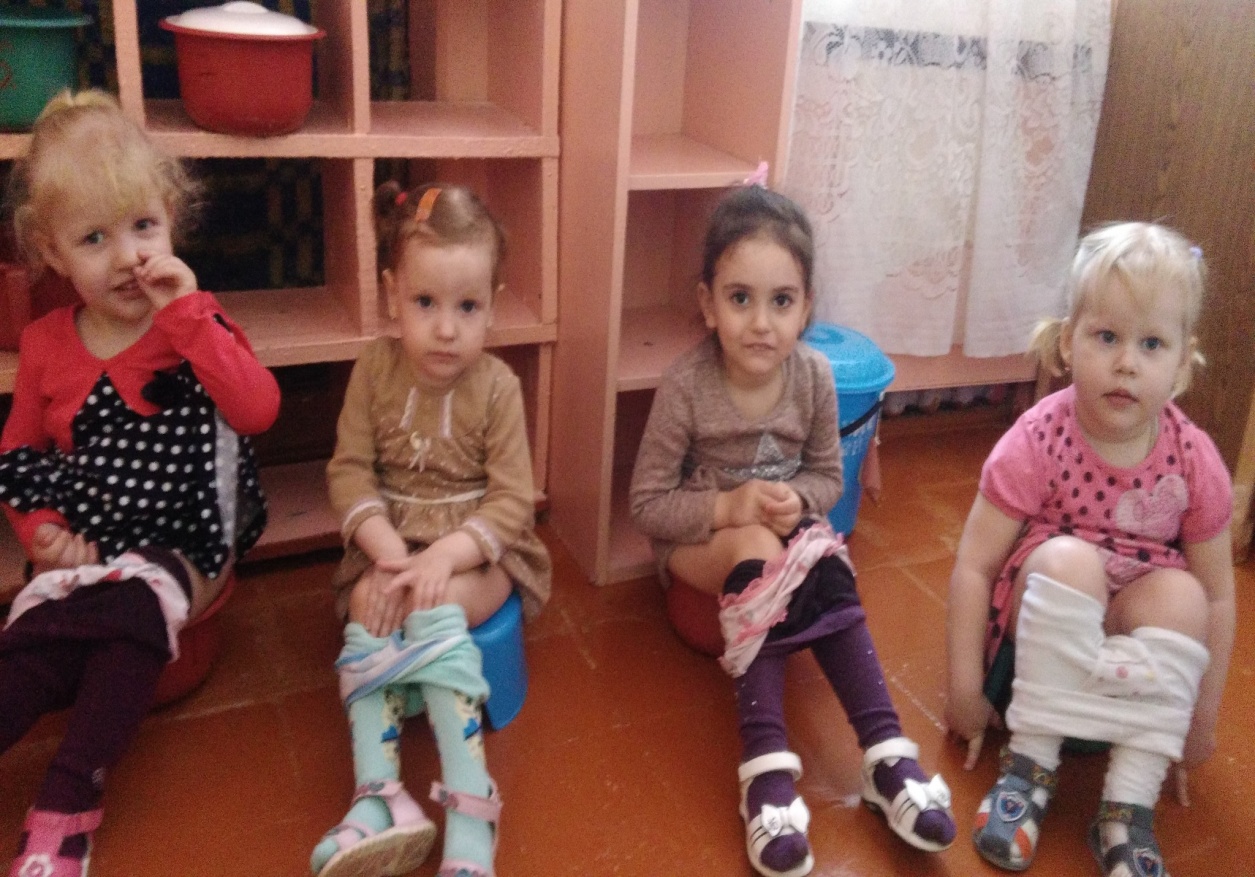 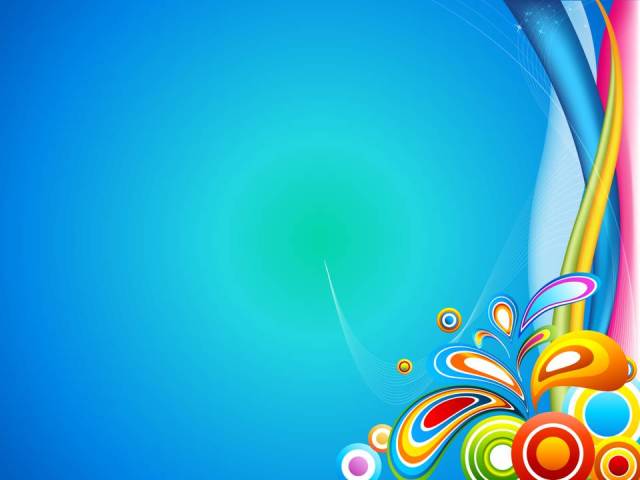 В нашей группе –
Песенки и сказки.
В нашей группе- пластилин и краски.
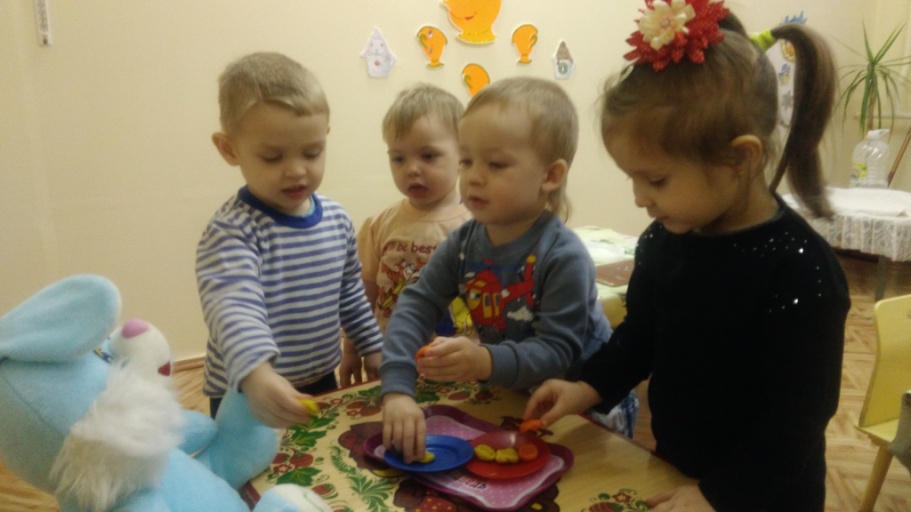 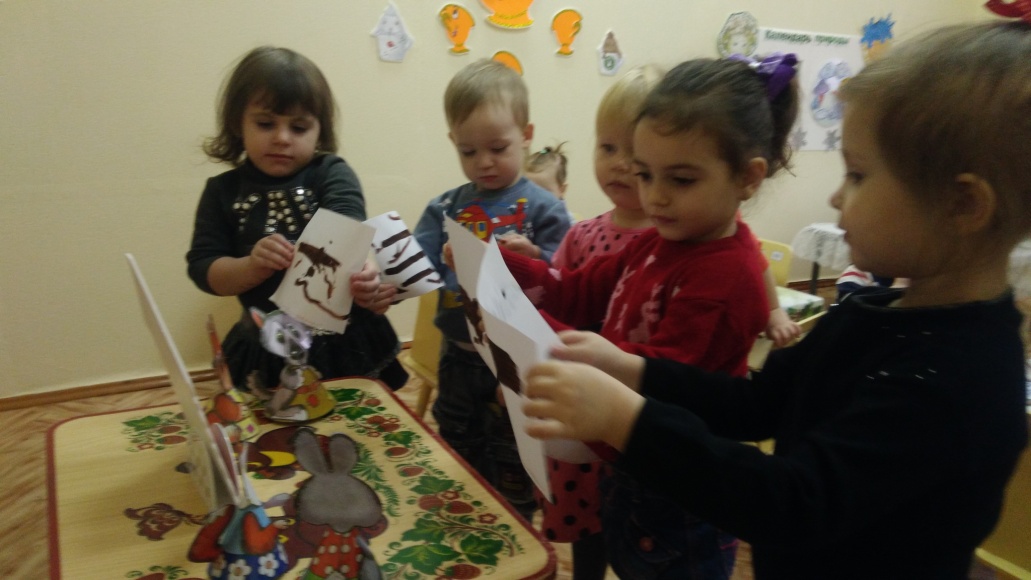 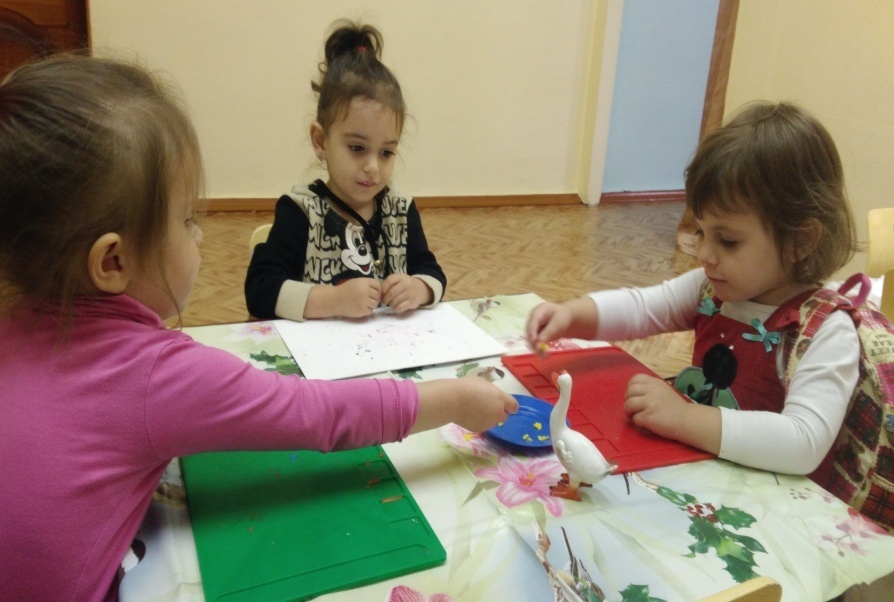 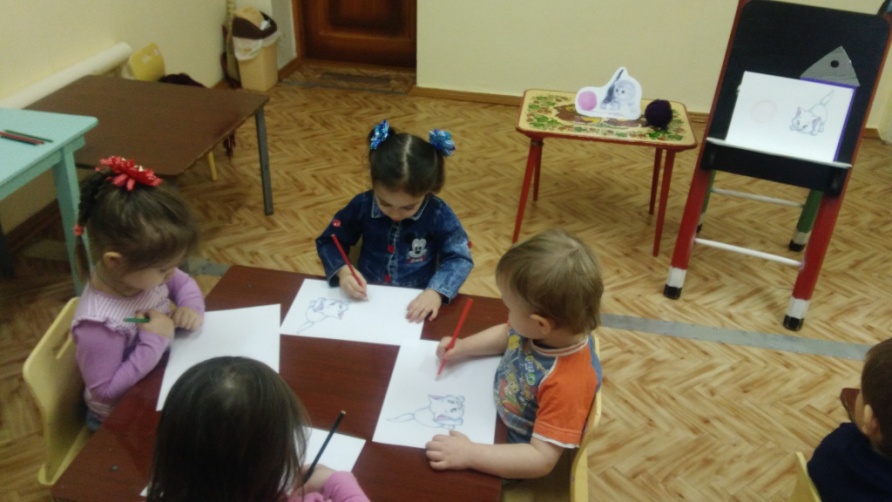 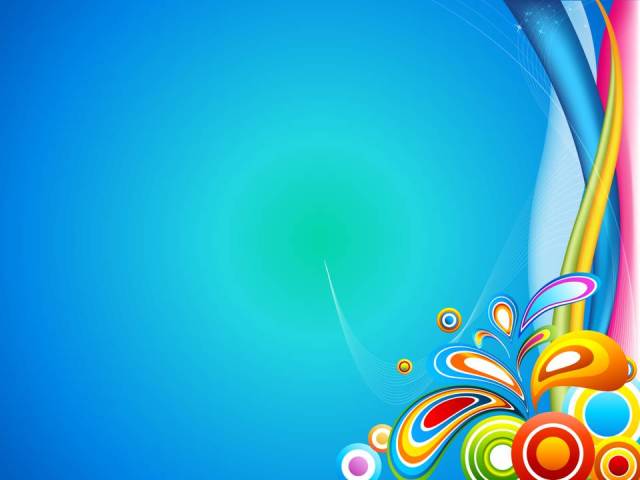 Пусть игрушки дружат с нами,
Обижать мы их не станем,
Поиграем и потом
Все на место уберем!
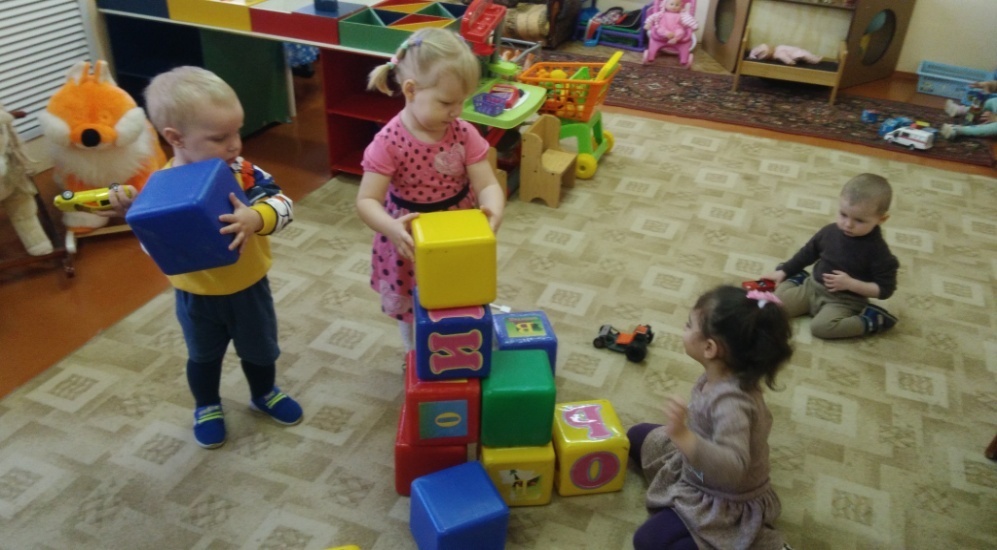 Стол мы накрываем и гостей встречаем
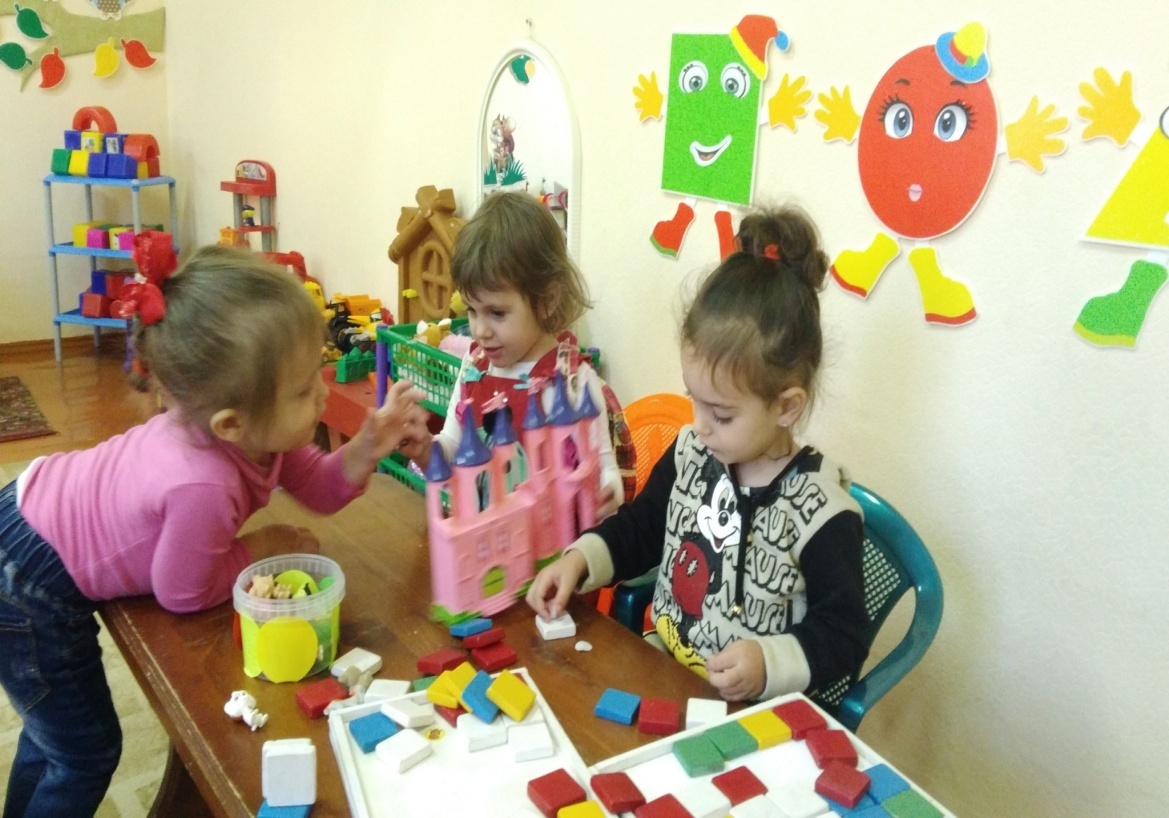 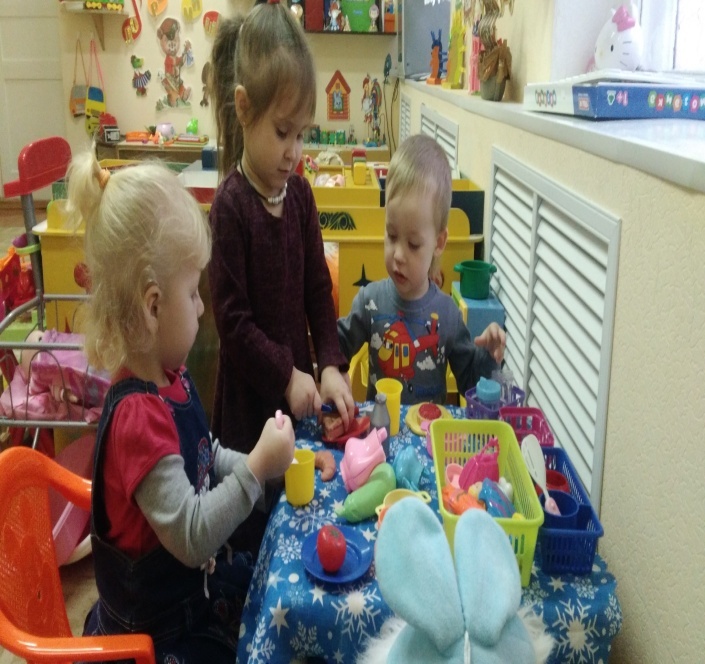 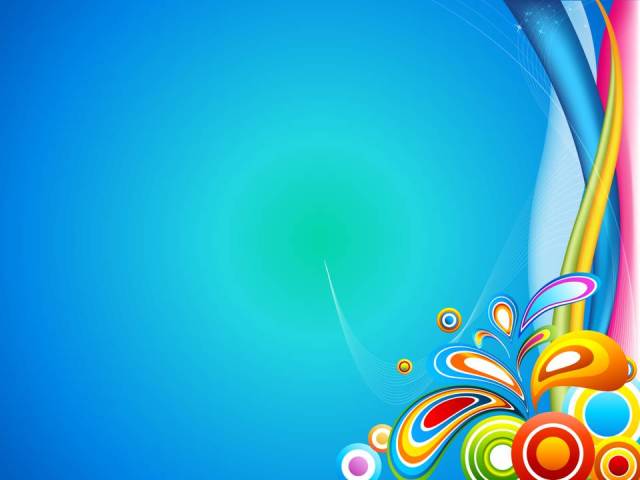 Я умею одеваться
Если только захочу,
Я и маленького братца
Одеваться научу!
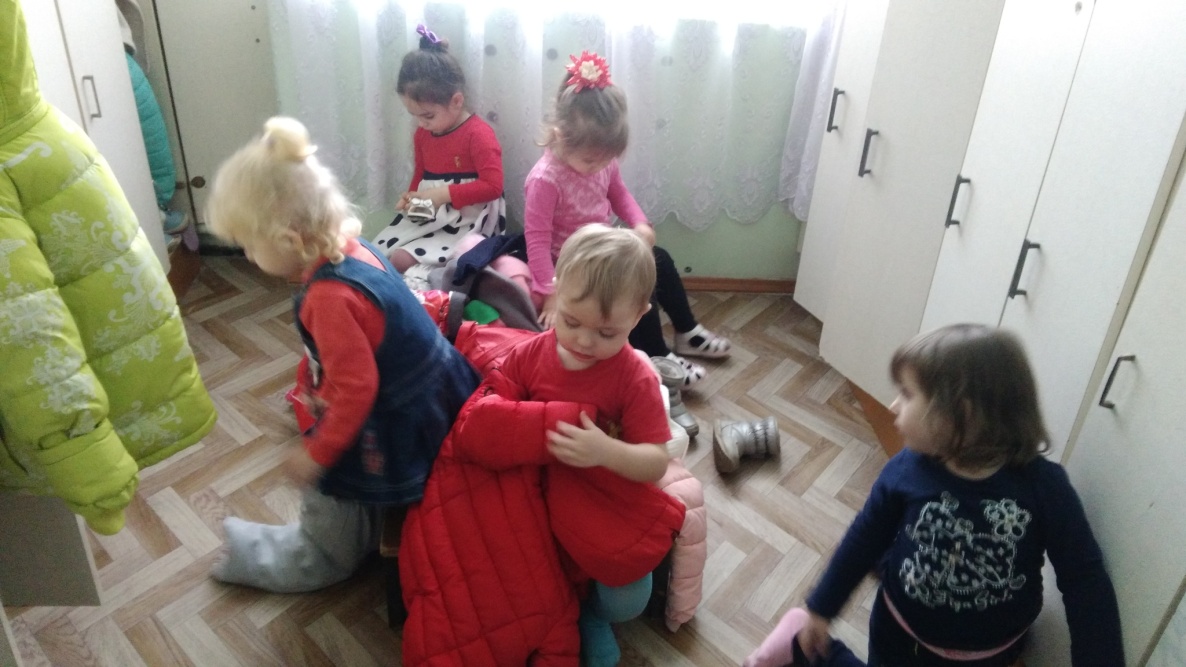 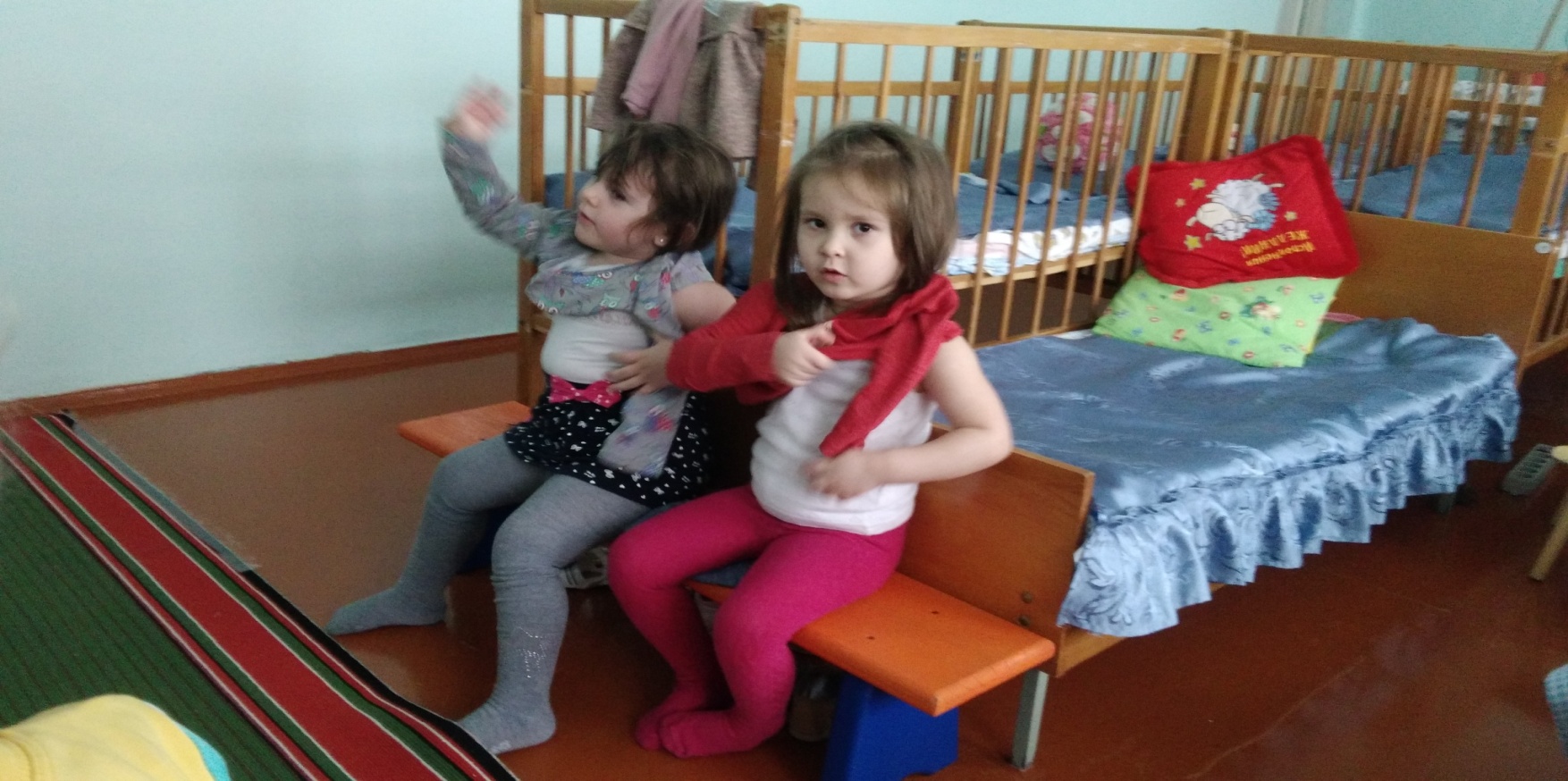 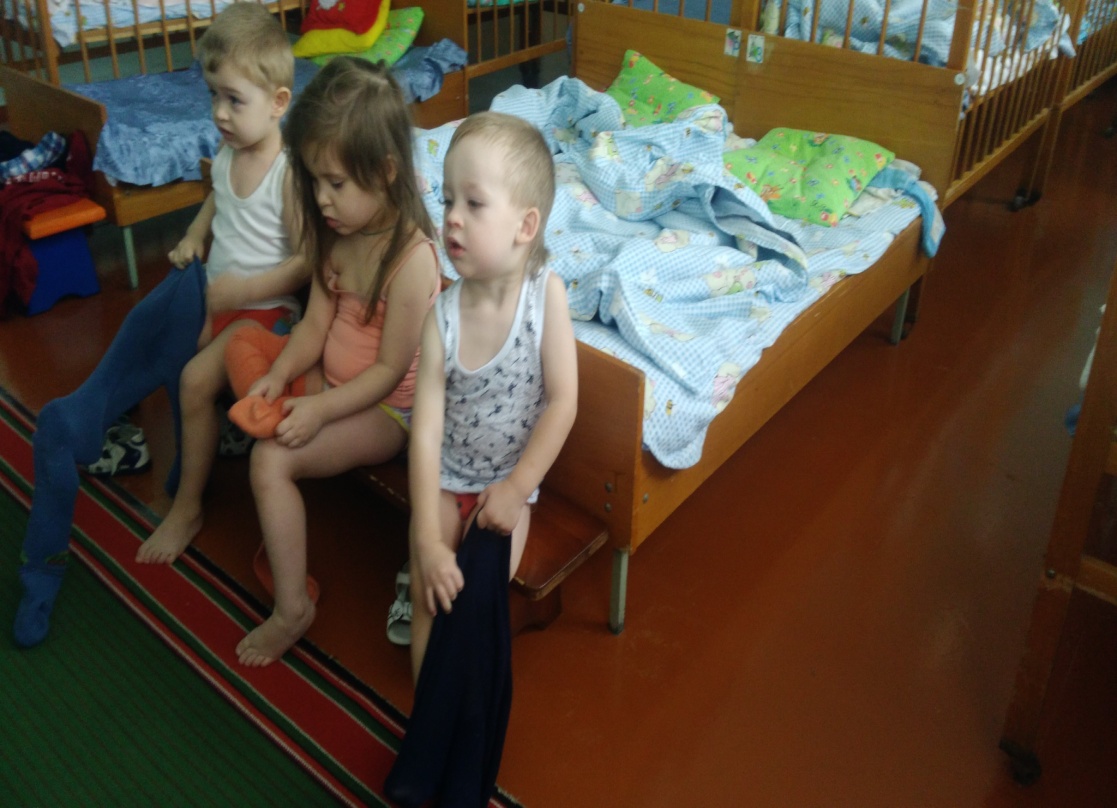 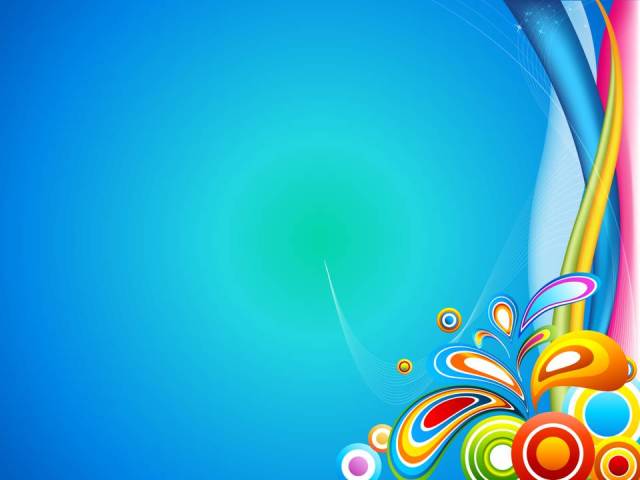 Широки твои просторы  
Наш любимый детский сад!
И побегать и попрыгать,
Здесь любой и каждый рад!
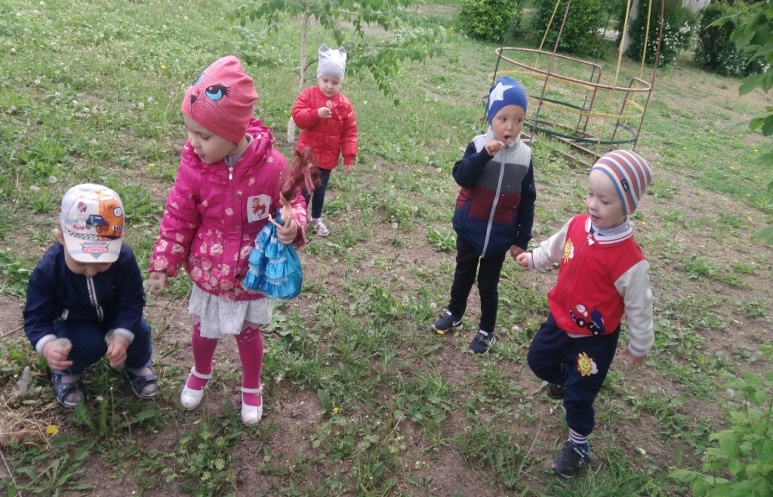 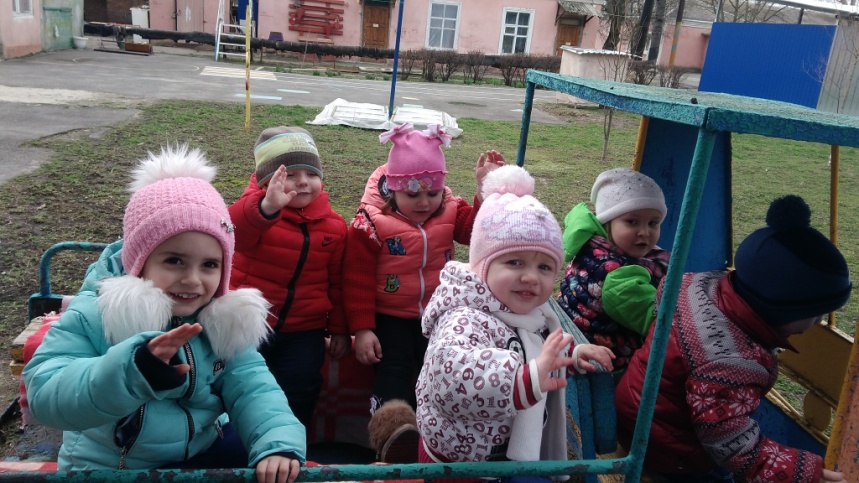 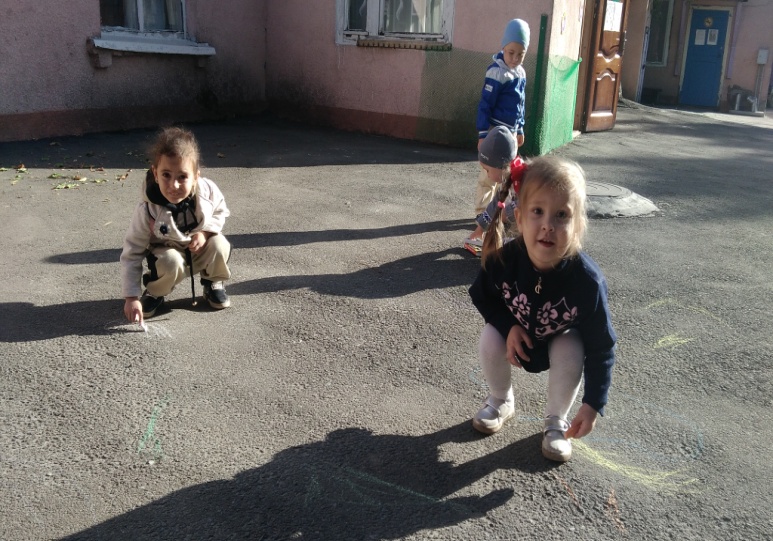 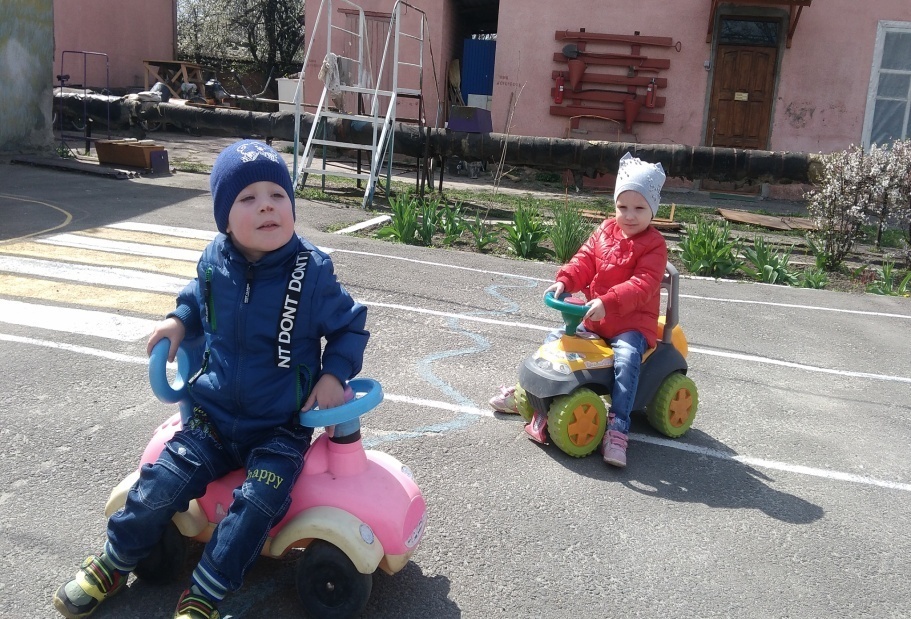 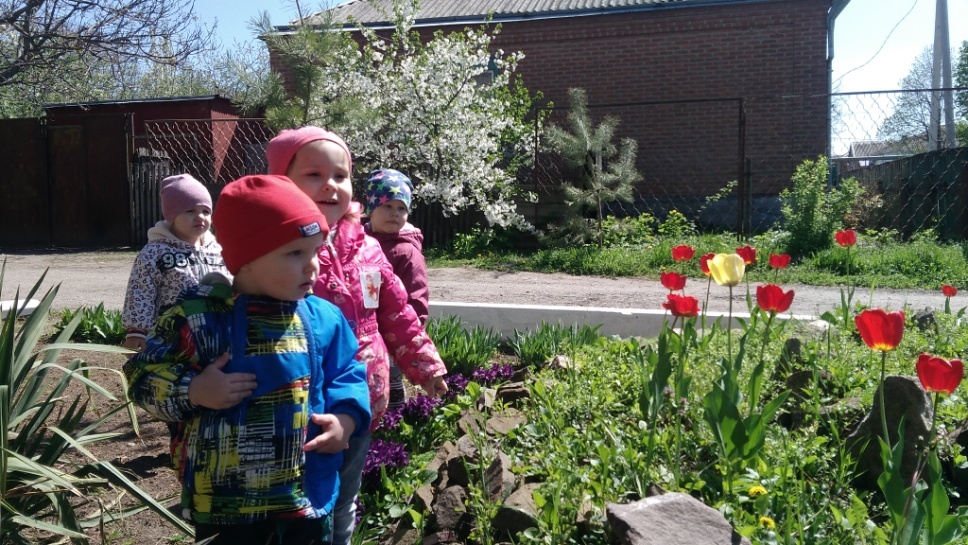 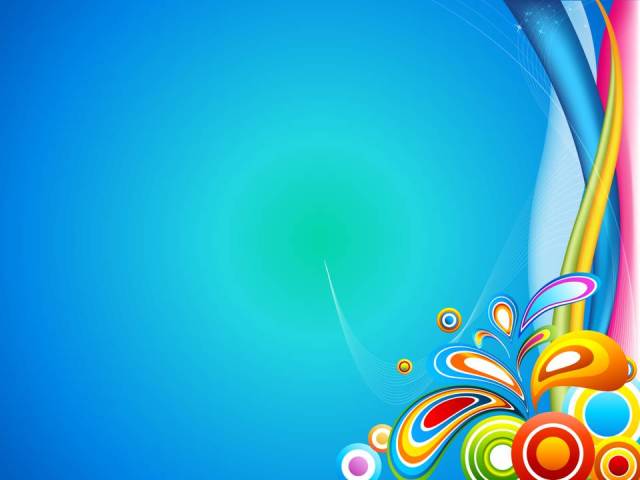 Каждый день я очень рад приходить в свой детский сад.
Здесь играют и поют- очень весело живут!
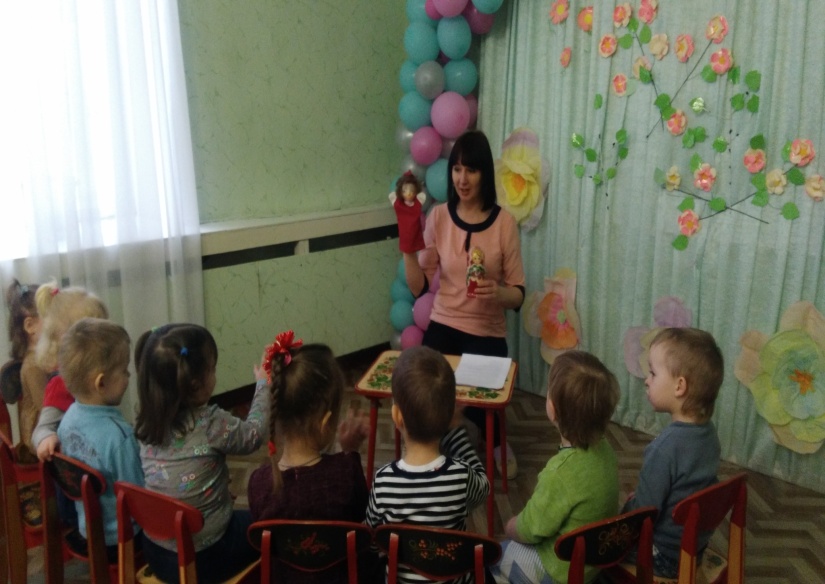 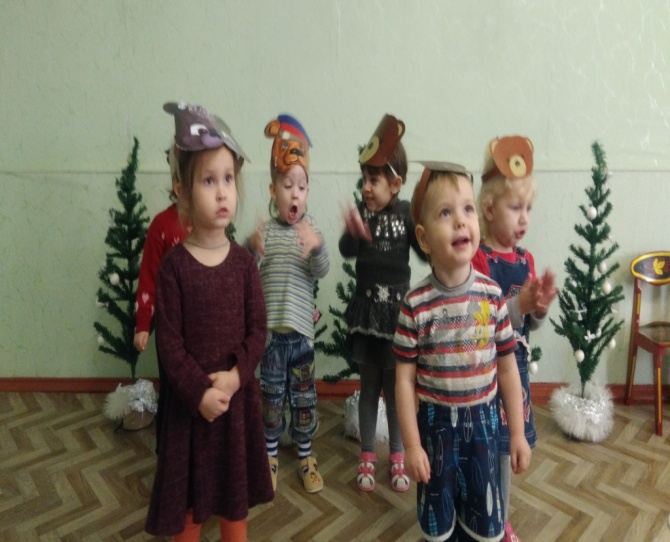 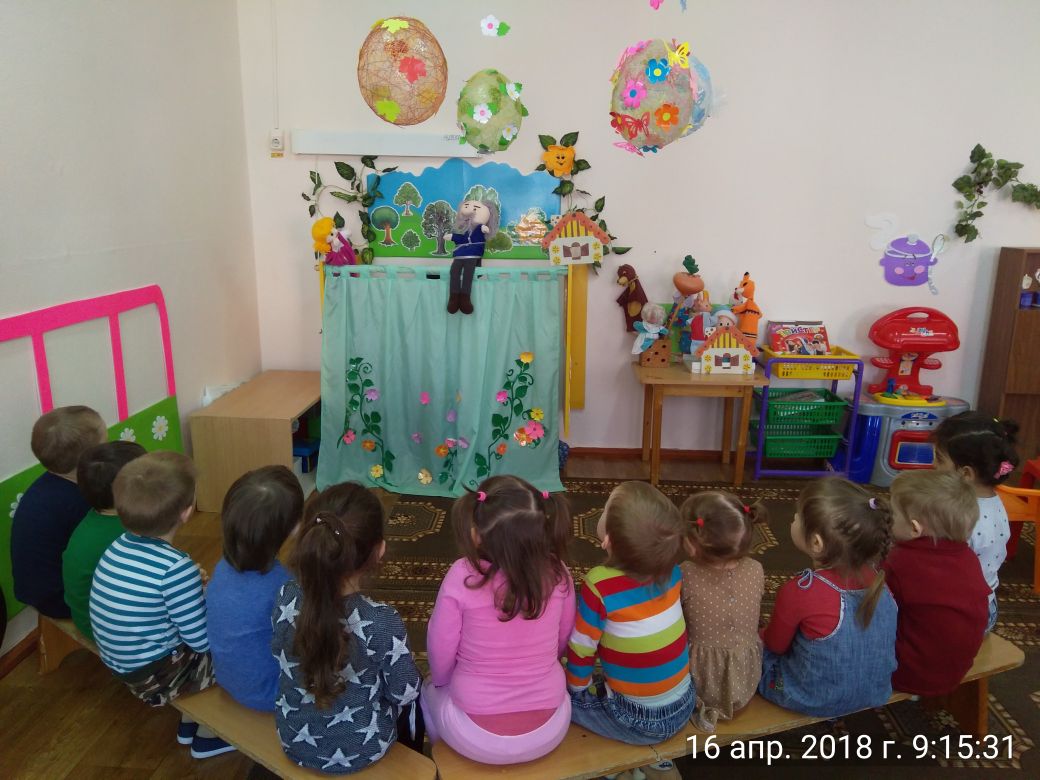 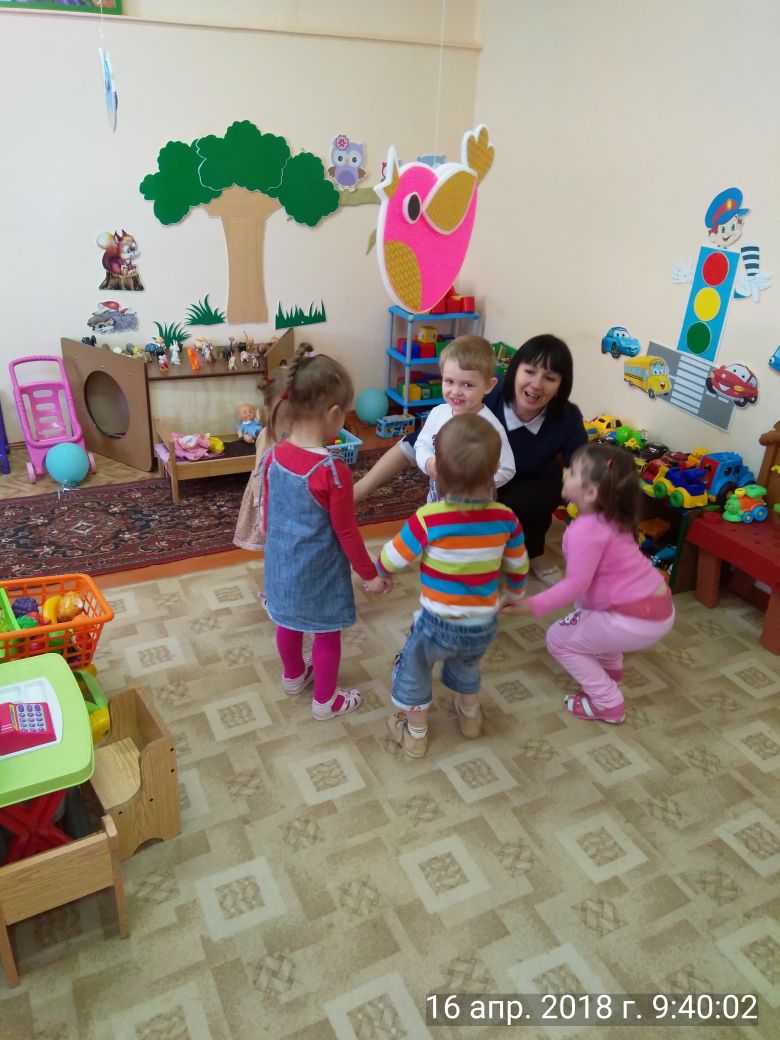 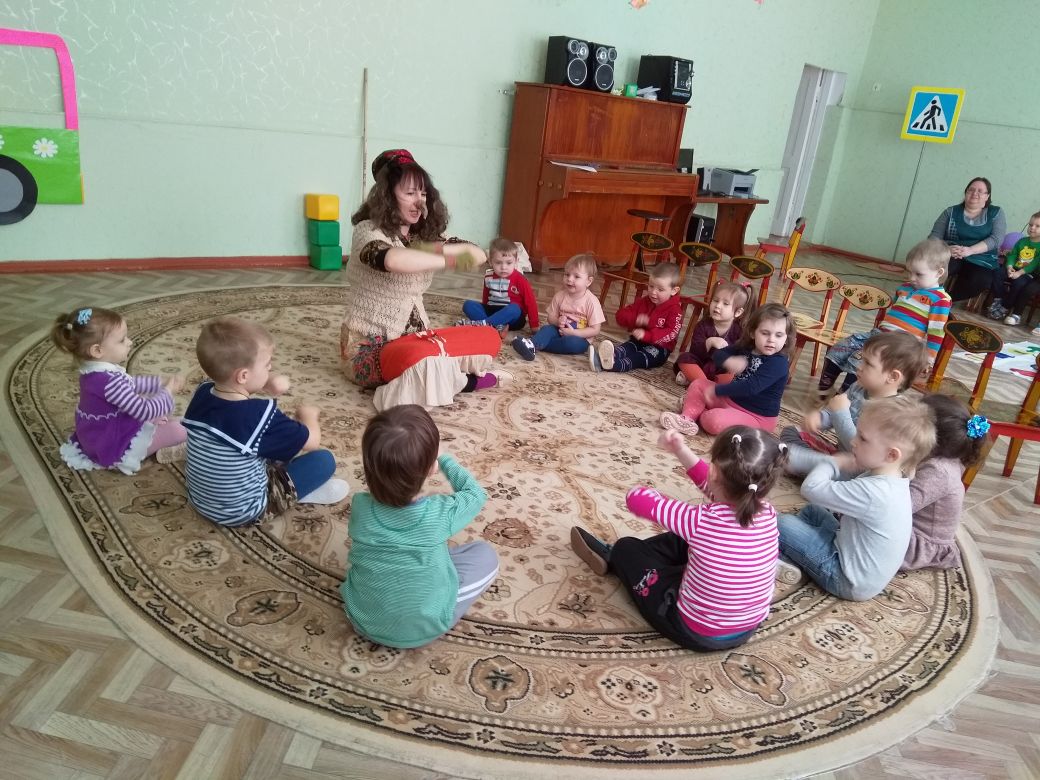 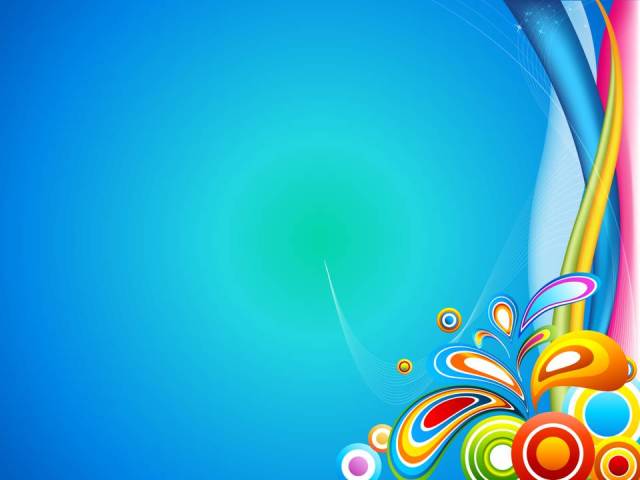 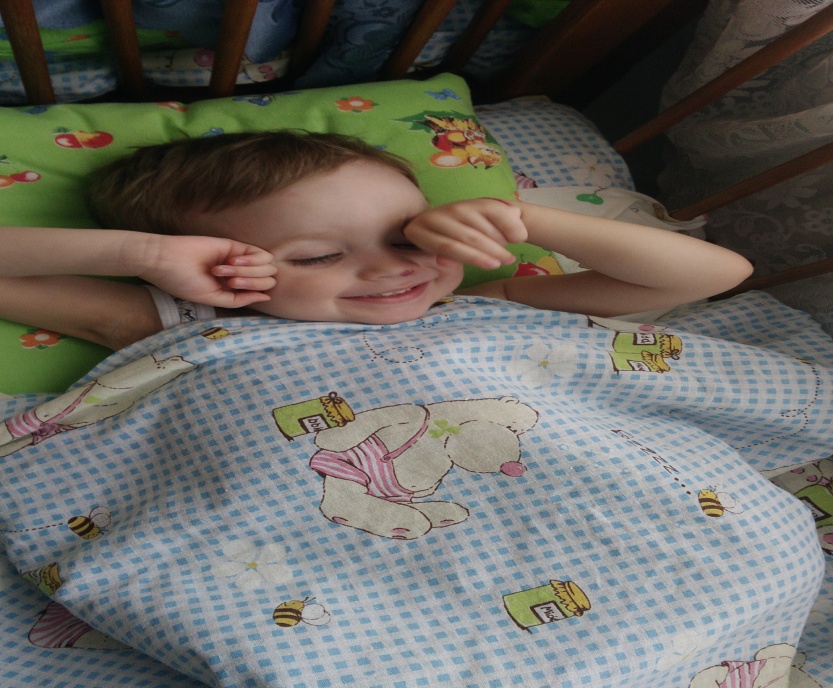 Тихо днем. Детки спят сном загадочным и сладким
Только носики сопят
В теплых маленьких кроватках
Это детский  мирный сон
Потревожить не позволю
И на цыпочках, тайком
Одеялом их укрою!
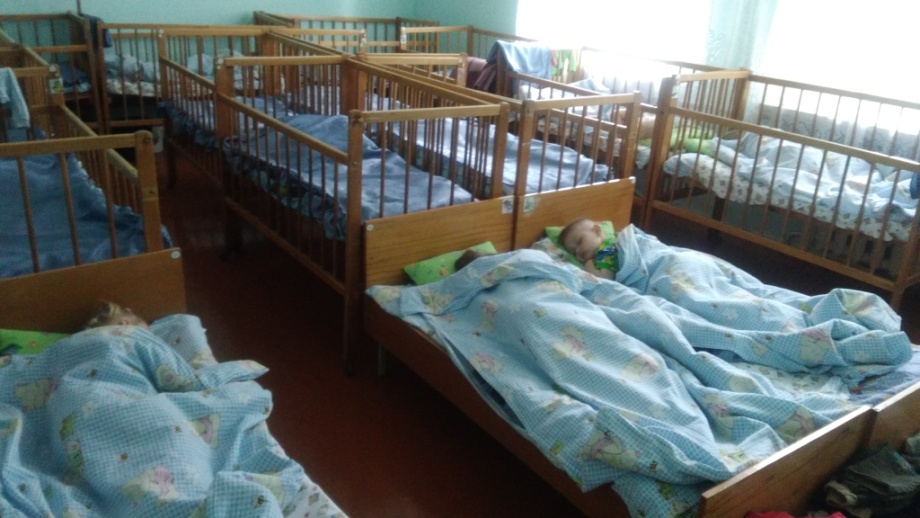 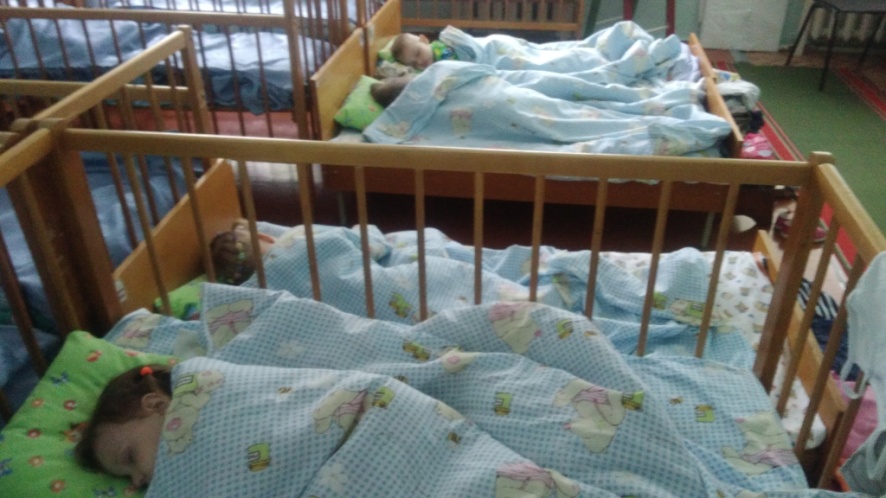 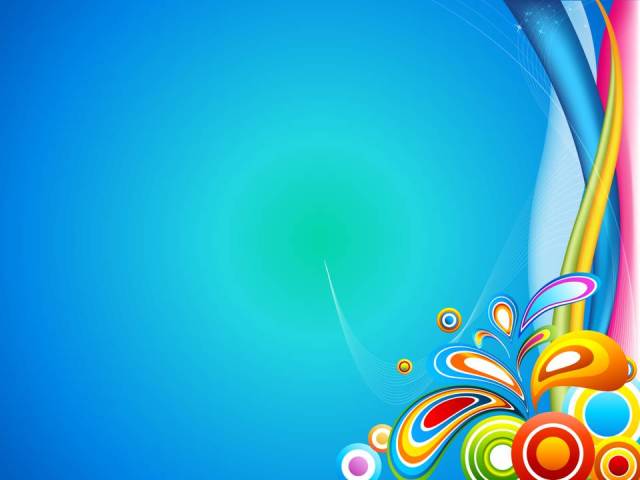 «Дружно, весело живем,
 все невзгоды - нипочем!»
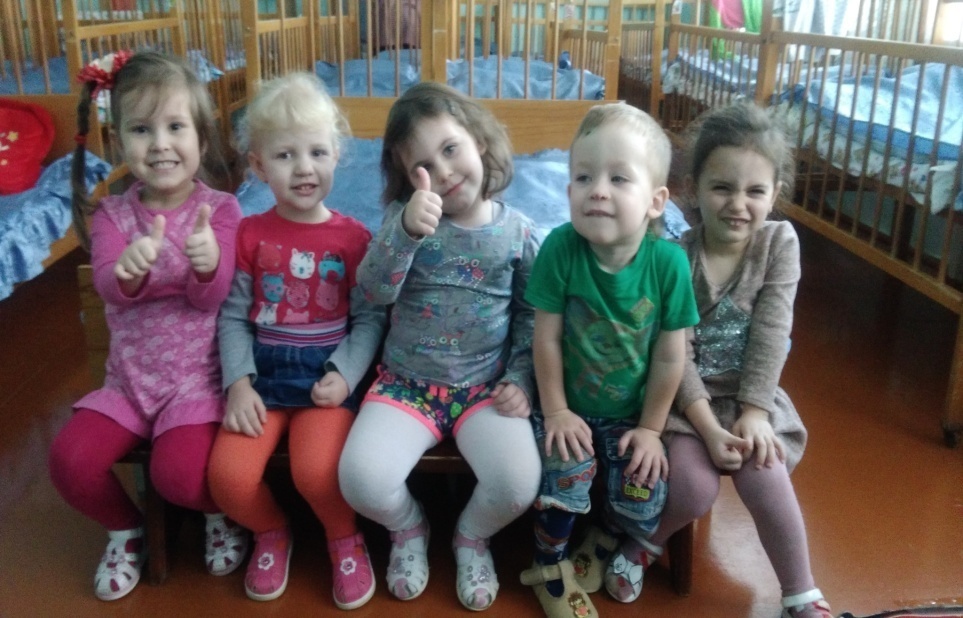 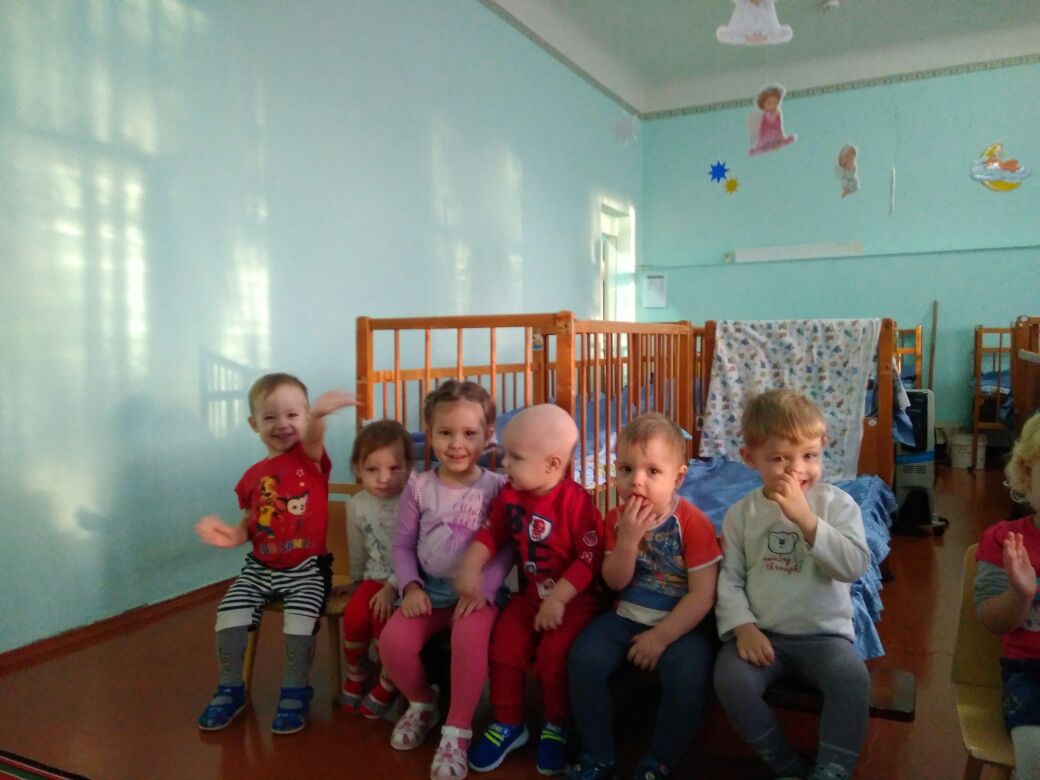 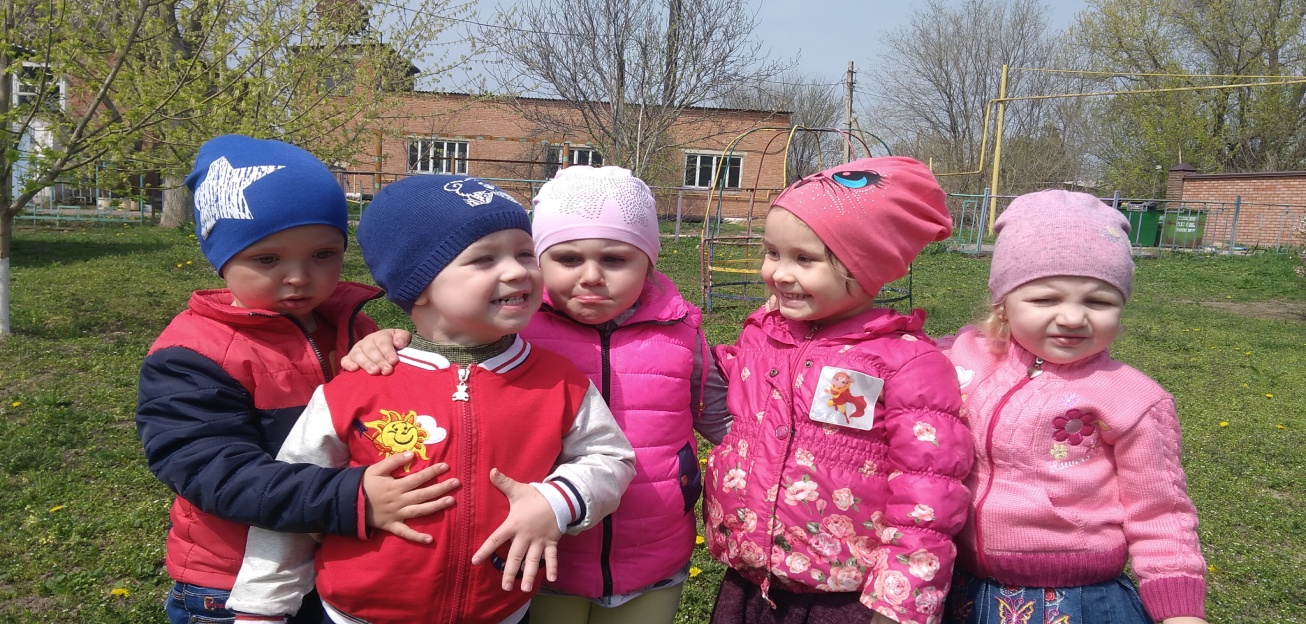